Komunikasi dan Identitas Personal
Suci Marini Novianty
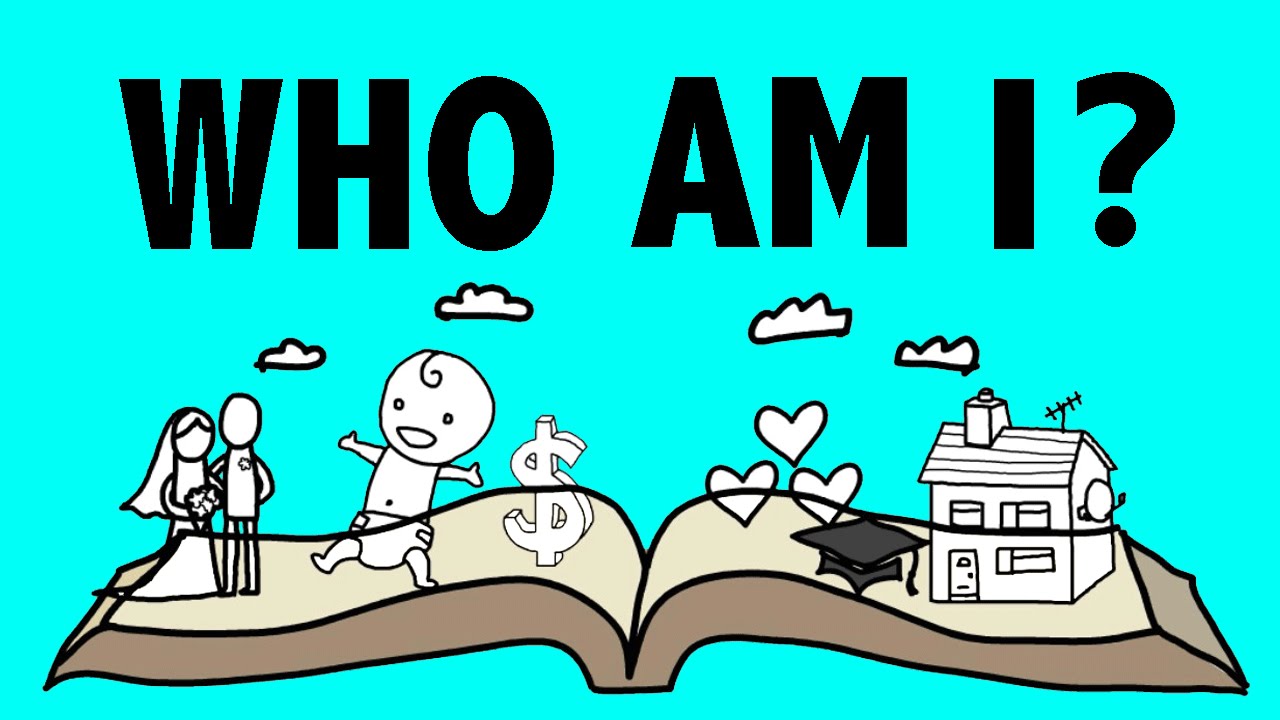 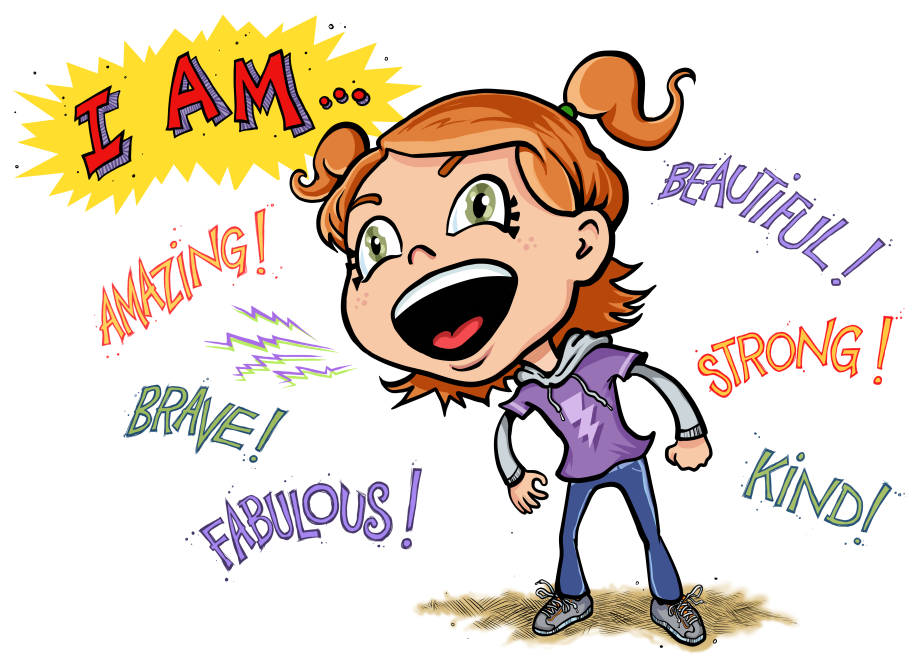 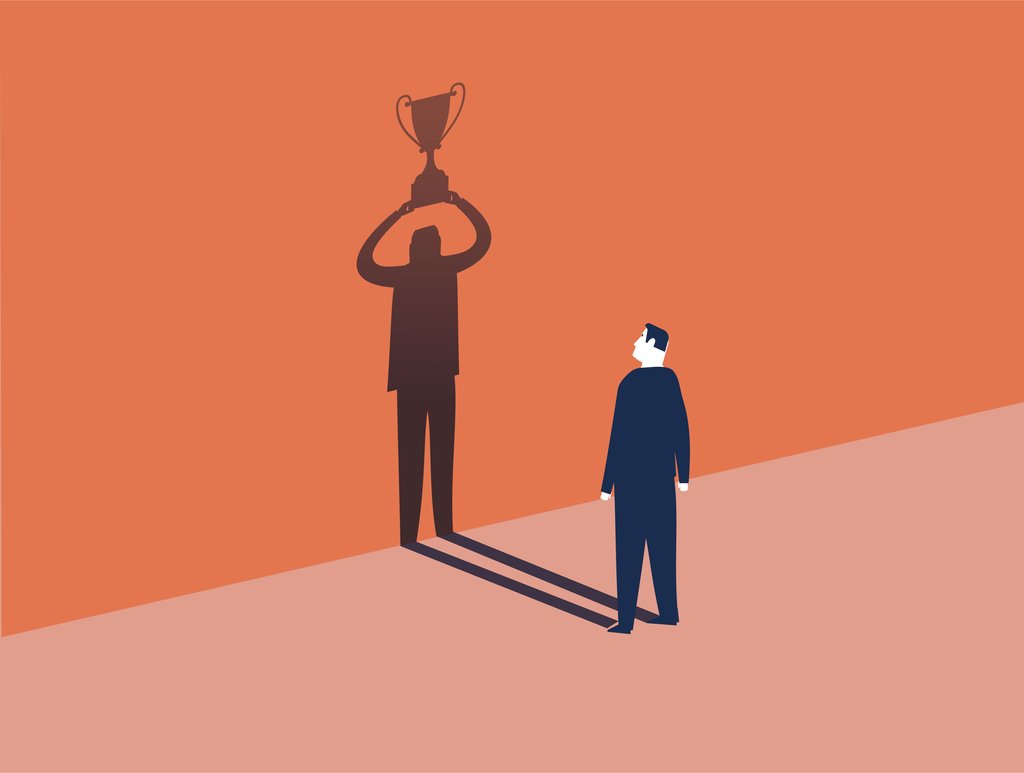 Tidak statis
Proses berkelanjutan
Berkembang sepanjang hidup
berkembang melalui komunikasi
identitas diri dibentuk dan diubah ketika melakukan proses komunikasi dengan orang lain
Konsep diri adalah
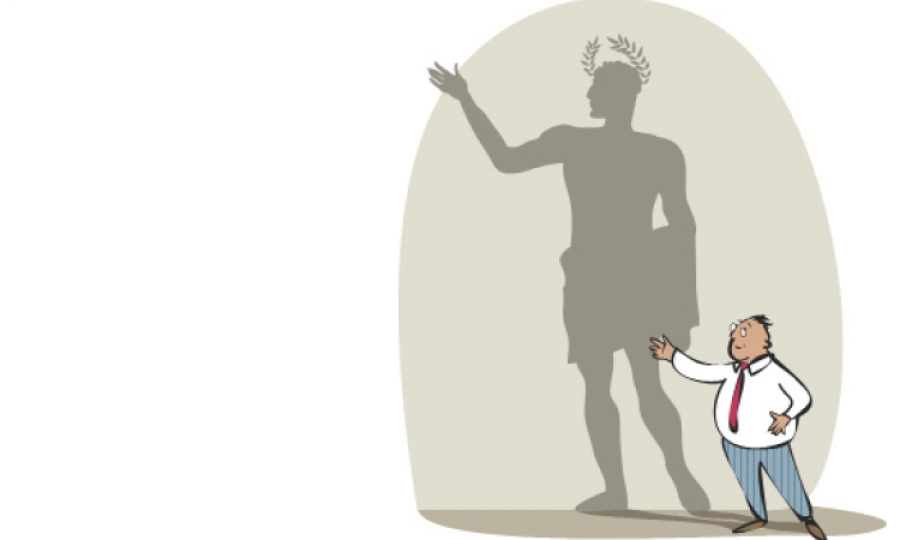 Proses multidimensi dari internalisasi dan tindakan menurut perspektif sosial yang muncul dalam komunikasi dengan orang lain.
KONSEP DIRI MUNCUL DALAM PROSES KOMUNIKASI DENGAN ORANG LAIN
Manusia menginternalisasikan dua tipe perspektif yang disampaikan yang disampaikan kepada dirinya, yaitu;
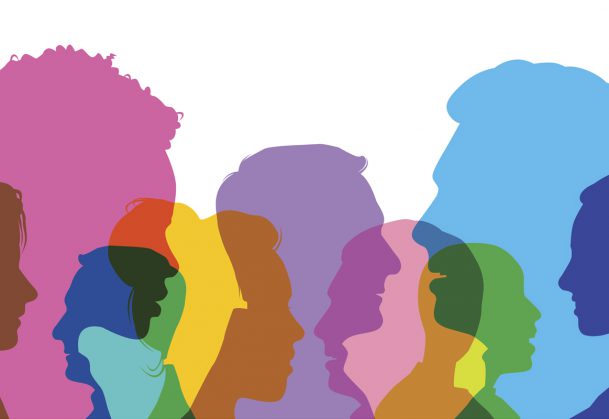 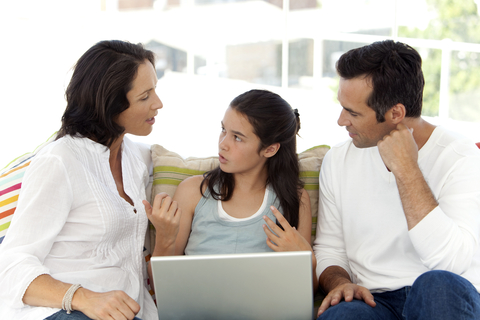 Perspektif Orang Terdekat
Perspektif Orang pada Umumnya
Perspektif orang terdekat
Orang-orang yang memiliki pengaruh besar terhadap diri kita, mengkomunikasikan tentang siapa kita melalui;
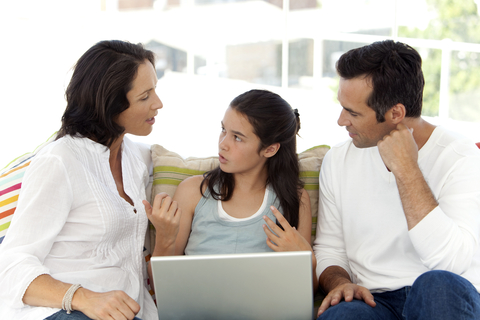 Penilaian langsung
Penilaian reflektif
Skrip Identitas
Pola Kelekatan
Perspektif orang terdekat
Penilaian Langsung
Penilaian Reflektif
Pelabelan langsung
Persepsi diri kita terhadap pandangan orang lain/ dari kacamata mereka
Dalam memberikan penilaian orang lain dapat bertindak sebagai;
Uppers : Positif
Downers : Negatif
Vultures : Penghinaan secara tidak langsung
Skrip Identitas
Aturan dasar dalam kehidupan dan pembentukan identitas manusia (yang dibentuk sejak dini) guna membangun prinsip.
contoh
Uppers – melihat hal positif dari kita bahkan dari kesalahan kita sekali pun E.g: Kamu membuat kesalahan. Tapi, ya semua orang berbuat salah .
Downers – melihat hal negatif dan meremehkan kemampuan kitaE.g: Masa gitu aja gak tahu. Kamunya yang kurang baca itu. 
Vultures – intensinya menghina secara tidak langsung. E.g: Masih untung lah nilai lo segitu, perasaan lo juga ga pinter deh
Pola Kelekatan
Pola pengasuhan yang diajarkan pada anak untuk mengenali diri dan lingkungannya serta belajar untuk melakukan pendekatan kepada lingkungannya.
Perspektif orang pada umumnya
Refleksi dari pandangan orang lain secara umum dari kelompok sosial/ masyarakat luas. Pandangan masyarakat luas akan menekankan pada aspek;
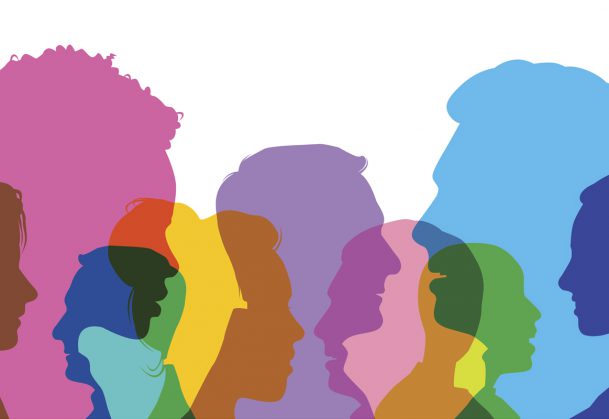 Ras
Jenis kelamin
Orientasi seksual
Sosial ekonomi
Perspektif orang pada umumnya
Dipelajari saat berinteraksi dengan orang lain
Didapatkan juga perspektif sosial dari media massa dan institusi yang mencerminkan nilai budaya
Didapatkan berdasarkan hukum legal
Konsep diri multidimensional
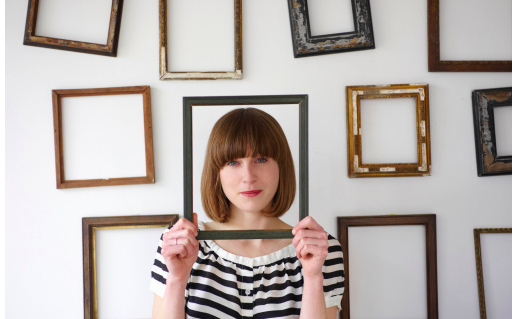 Kondisi fisik (cantik, tampan, tinggi, berisi)
Kemampuan intelektual (pintar, cerdas, kritis)
Kondisi emosional (penyabar, pemaaf)
Peran sosial (mahasiswa, dosen, anak)
Konsep moral (keyakinan spritial, etika)
[Speaker Notes: (definisi langsung, penilaian reflektif, skrip identitas, perbandingan sosial, perspektif orang lain)]
Konsep diri proses
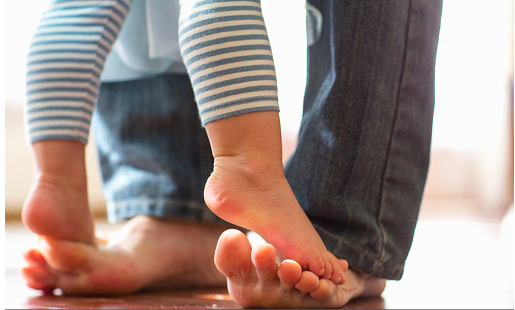 Bayi (no ego boundaries, jadi 1 dengan ibu)  Mampu membedakan lingkungan eksternal (1-2 tahun)  Menjadi pria/wanita ideal (meniru role model)
Konsep diri proses
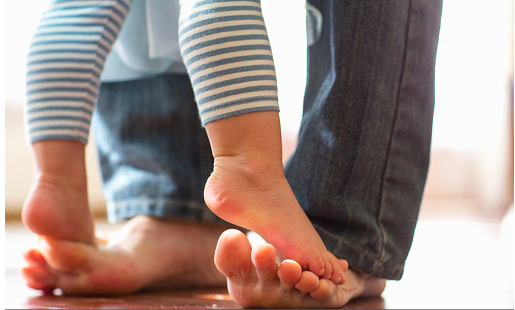 Manusia secara aktif mencari, mendefinisikan, dan berusaha menjadi kompeten di bidang yang mereka akui sebagai identitas diri (Kohlberg, 1958)
Perspektif sosial dapat diubah
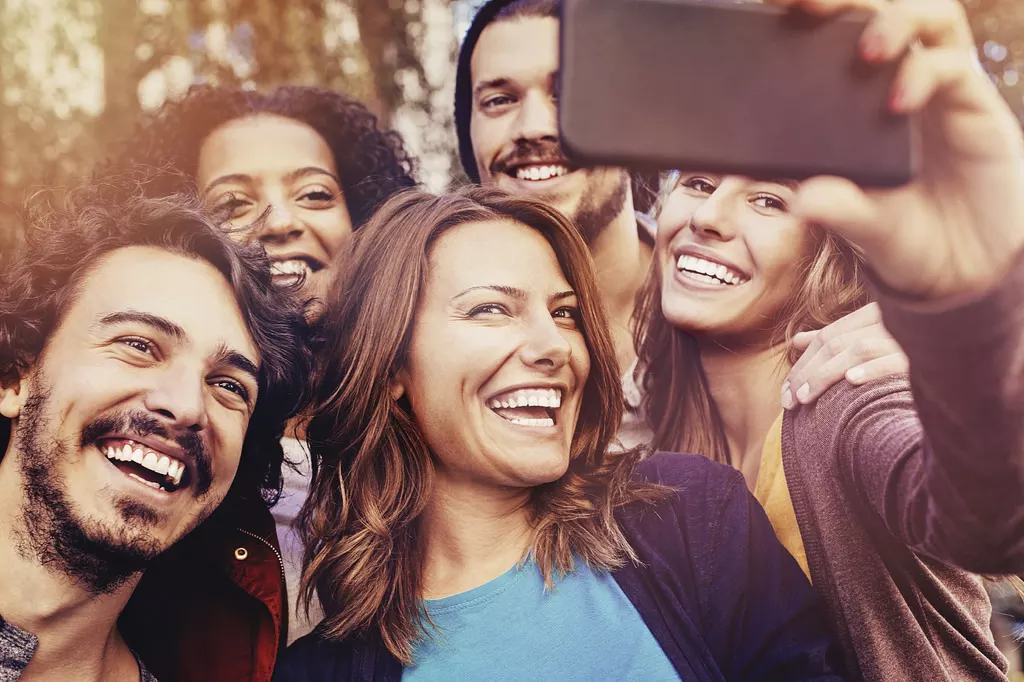 Saat berinteraksi, belajar tentang norma sosial dan bagaimana pandangan orang terhadap diri kita
Proses  dalam budaya dan waktu tertentu
Merefleksikan kondisi yang berlaku saat norma diciptakan (Sopan saat ini belum tentu Sopan kemarin)
Variabelnya  Waktu, lokasi, budaya
How?
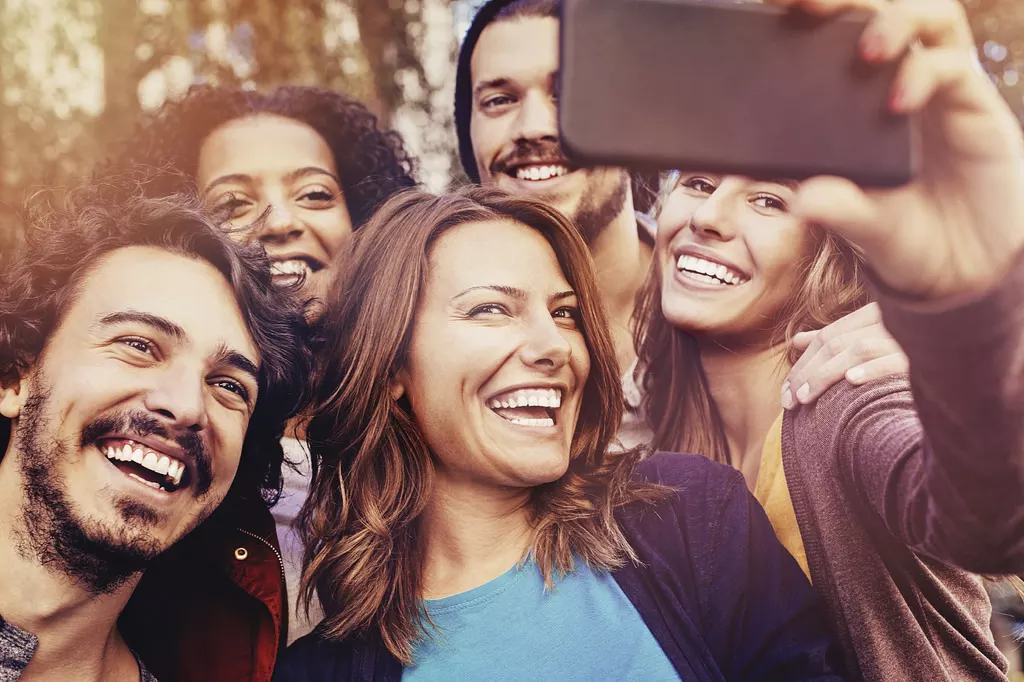 Mengembangkan konsep diri
Johari window
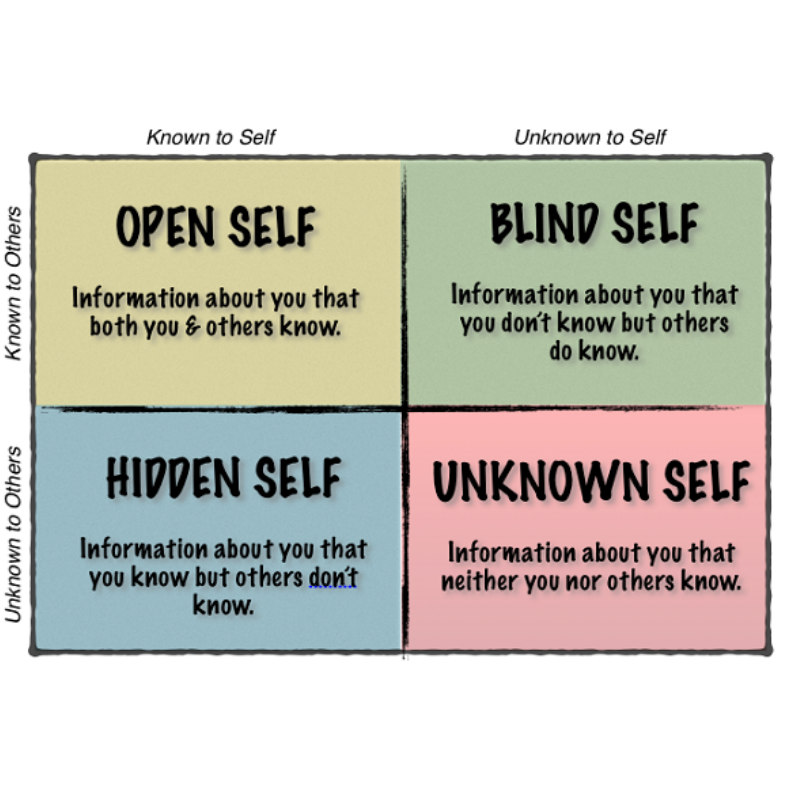 Ega